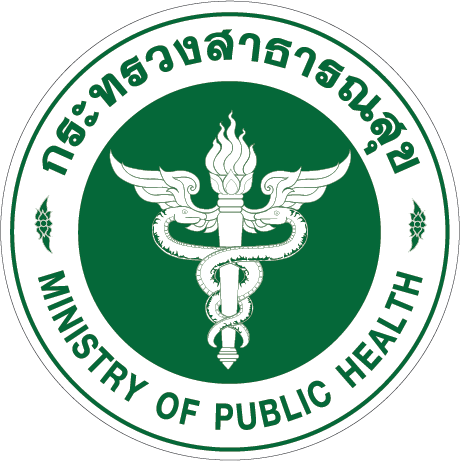 สรุปผลการดำเนินงานฉีดวัคซีนป้องกันโรคโควิด 19 ในหญิงตั้งครรภ์ จังหวดเพชรบูรณ์
กลุ่มงานส่งเสริมสุขภาพ 29 ตุลาคม 2564
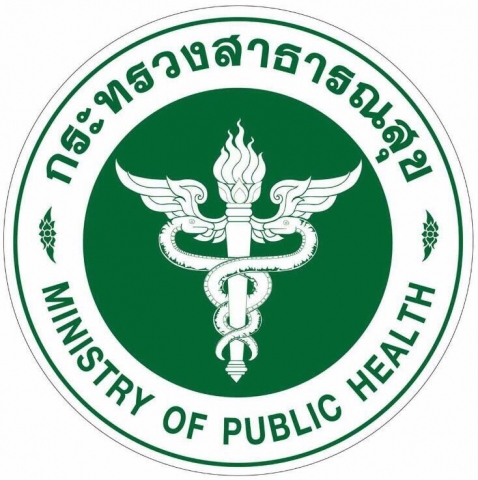 การฉีดวัคซีนกลุ่มเป้าหมาย 608 เขตสุขภาพที่ 2
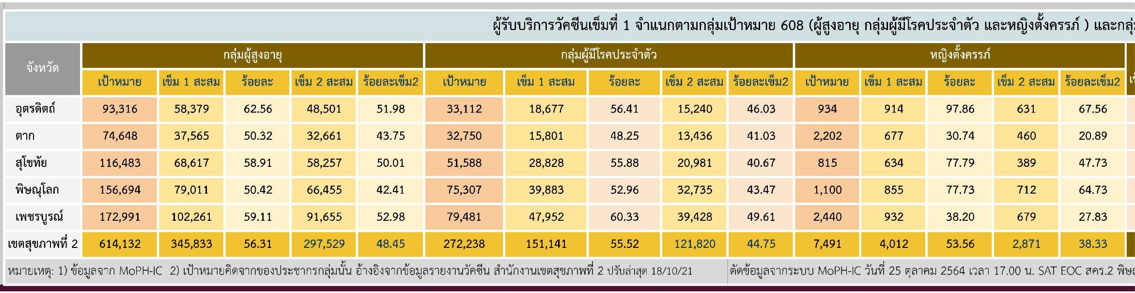 2
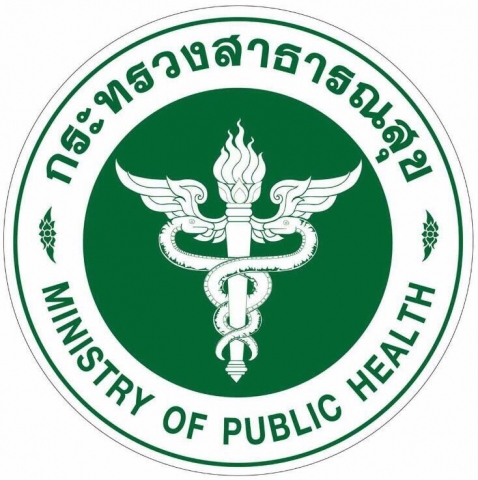 การฉีดวัคซีนกลุ่มเป้าหมาย 608 จังหวัดเพชรบูรณ์แยกรายอำเภอ
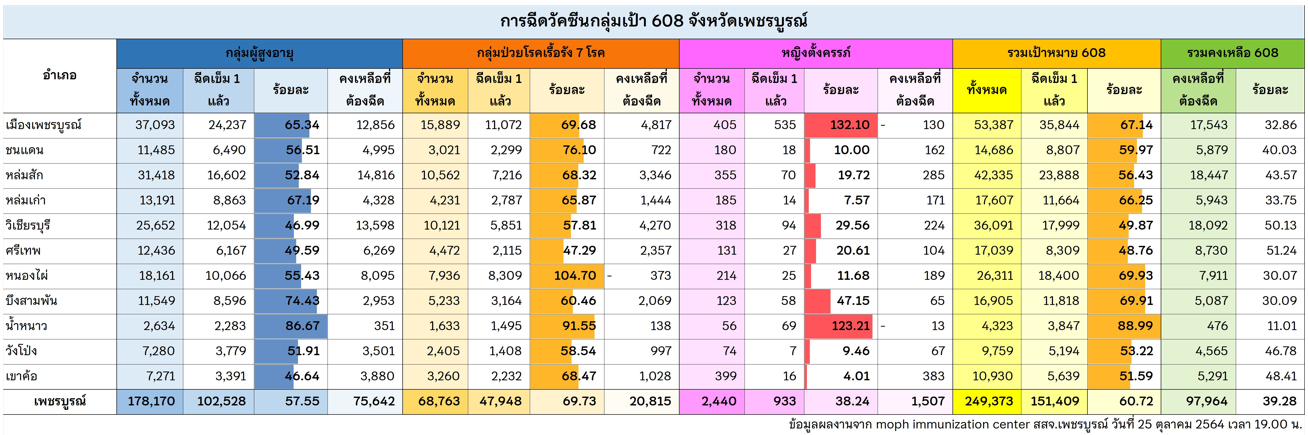 ที่มา : ข้อมูล MOPH – IC กลุ่มงานควบคุมโรคติดต่อ สสจ.เพชรบูรณ์
3
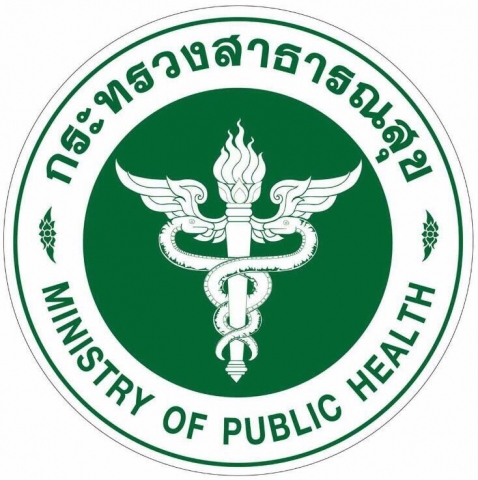 สูตรการฉีดวัคซีนให้กับหญิงตั้งครรภ์ทุกกลุ่มอายุ ที่อายุครรภ์มากกว่า ๑๒ สัปดาห์ จังหวัดเพชรบูรณ์
ข้อสรุปจากการประชุมคณะทำงานพัฒนาระบบบริการสุขภาพสาขาสูติ-นรีเวชกรรม 
เมื่อวันที่ ๒๐ ตุลาคม ๒๕๖๔
4